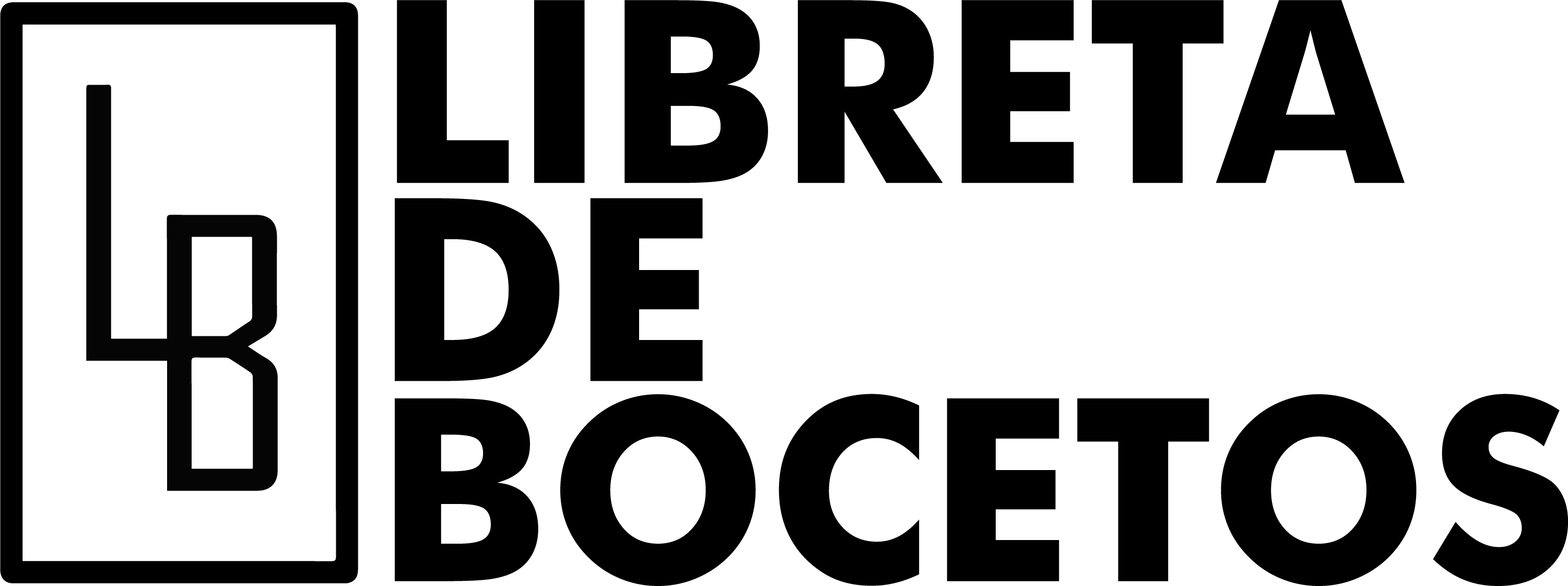 Relaciones entre el arte y la ciencia2018
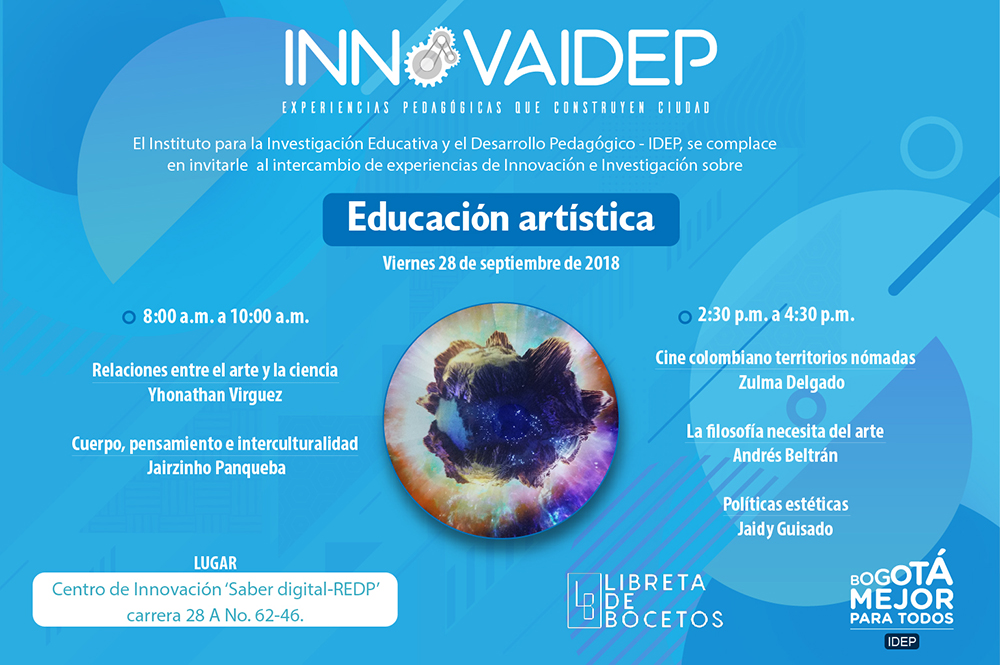 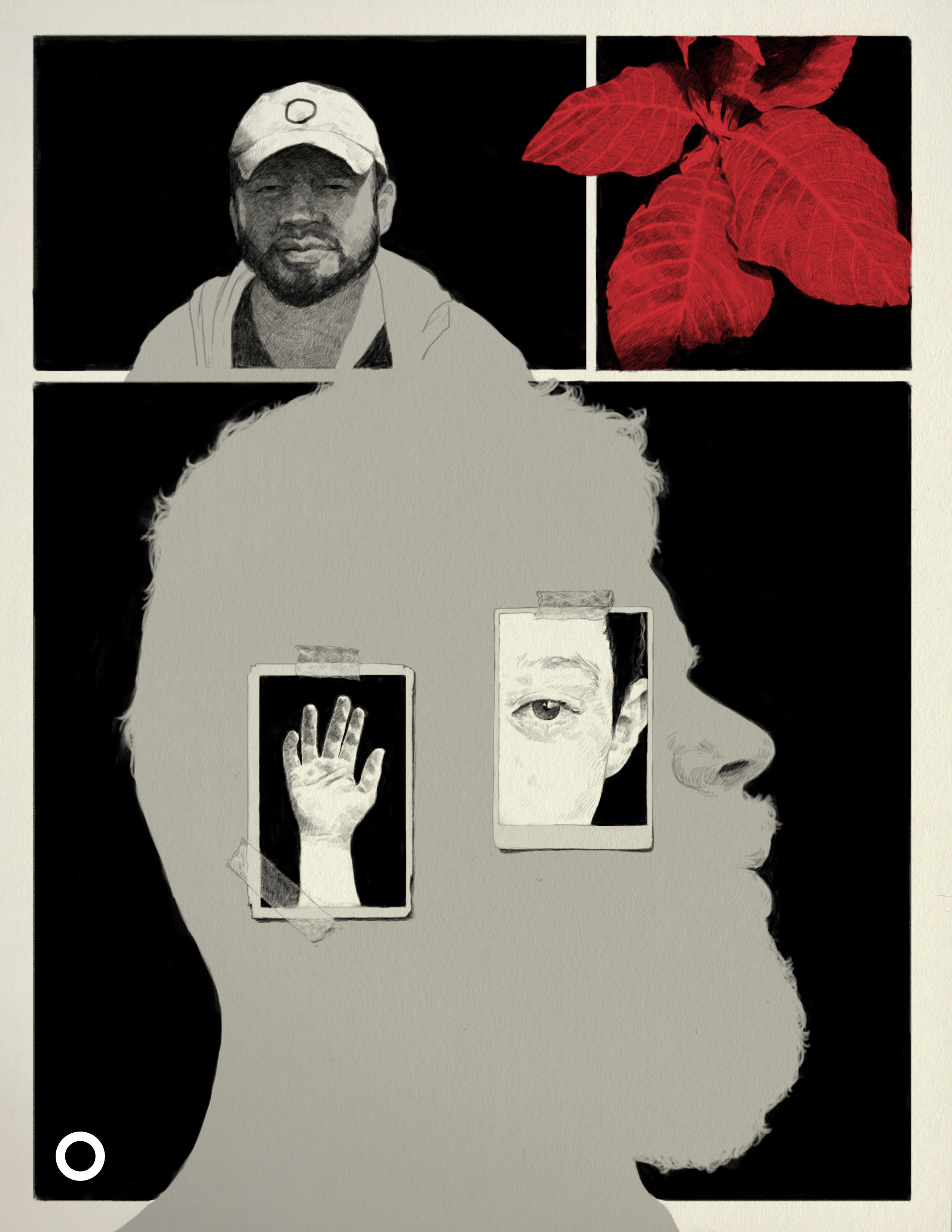 PANELISTA
Yhonathan Virgüez Magister en estética e historia del arte Diseñador gráfico y licenciado en artes
web.facebook.com/LibretadeBocetos
nodoartes.wordpress.com
@Libredebocetos
3
EL CUERPO SENTIPENSANTE
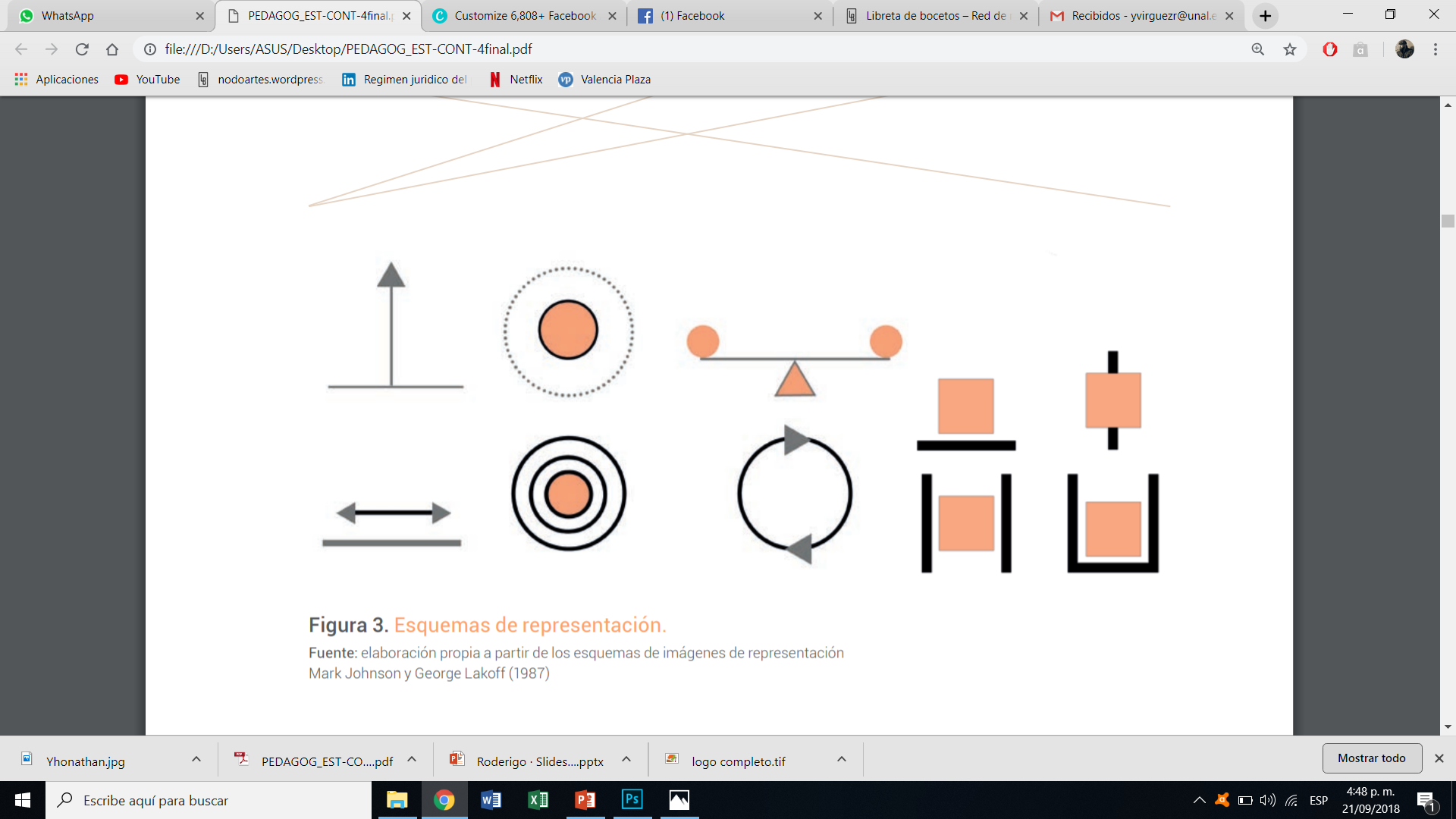 4
1.
Tanto la ciencia como el arte son intentos humanos por comprender y describir el mundo que nos rodea
Ninguna obra artística o científica hubiera sido posible sin un bagaje social, filosófico, moral y político.
6
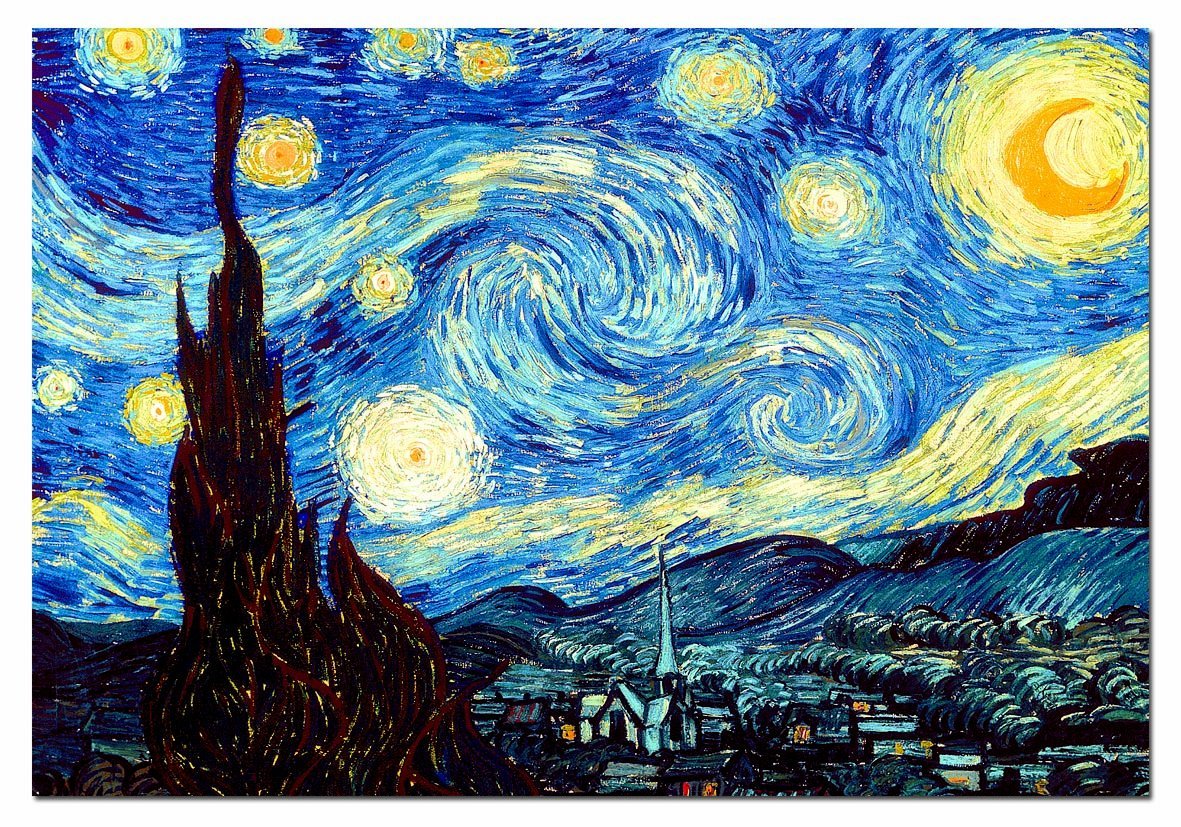 SENTIR EL MUNDO
7
Uno de los aspectos más extraordinarios del cerebro humano es su habilidad para reconocer patrones y describirlos. Entre los patrones más complicados de entender está el concepto de turbulencia en la dinámica de fluídos. Con su pintura “La noche estrellada” (1889), Vincent van Gogh se adelantó casi sesenta años al matemático Kolmogorov en el entendimiento intuitivo del fenómeno de la turbulencia.



https://www.educ.ar/recursos/132029/la-ecuacion-matematica-escondida-en-las-pinturas-de-vincent-van-gogh
SOMOS POLVO DE ESTRELLAS
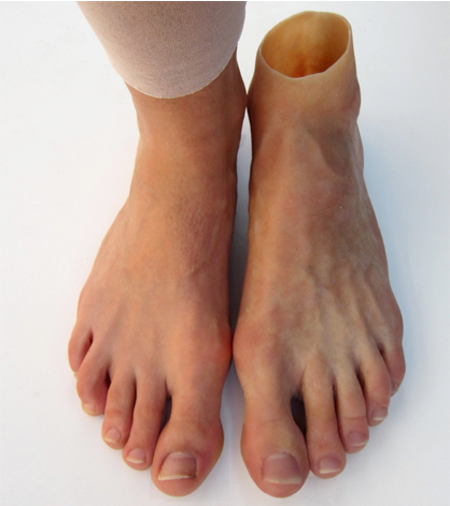 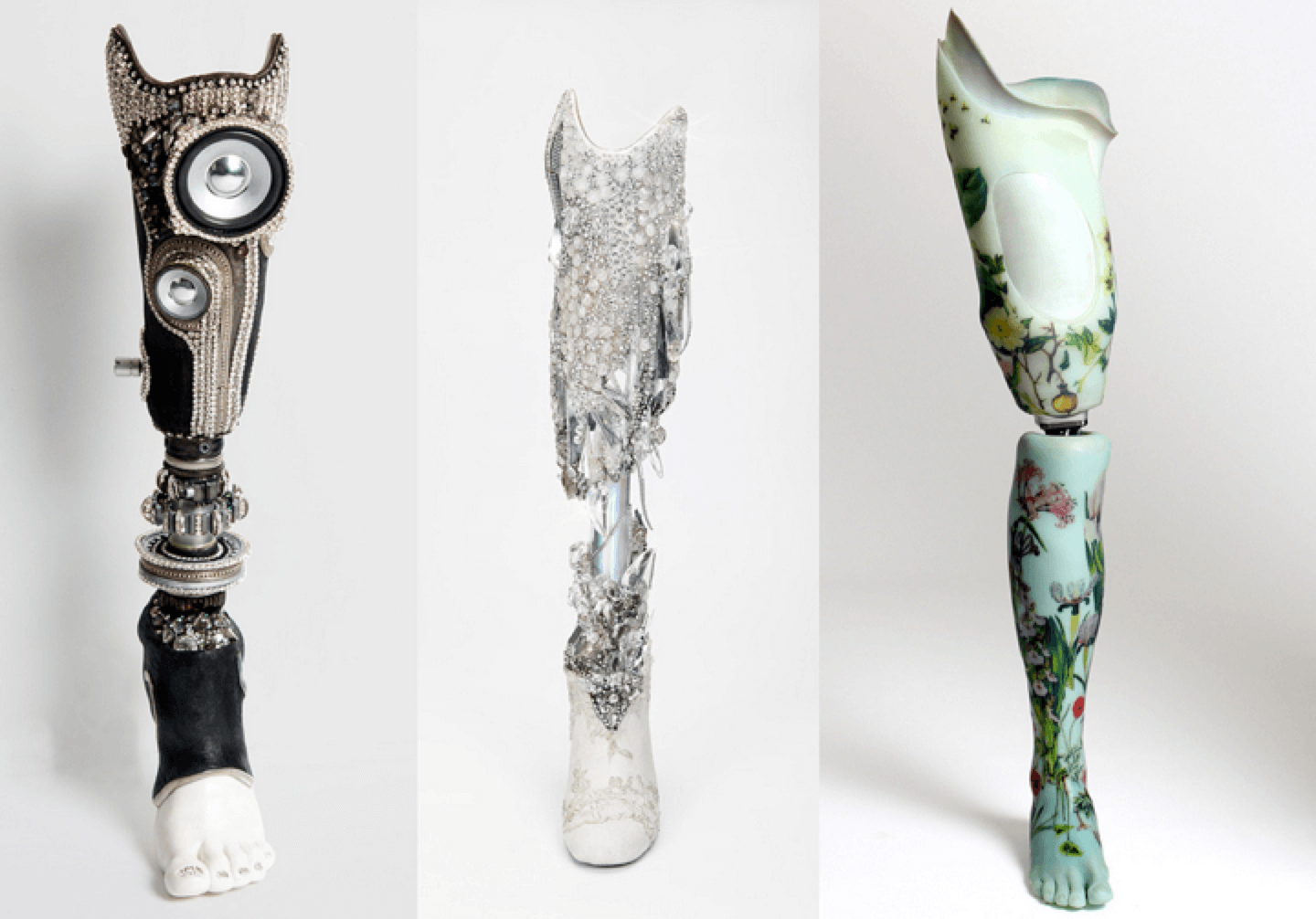 8
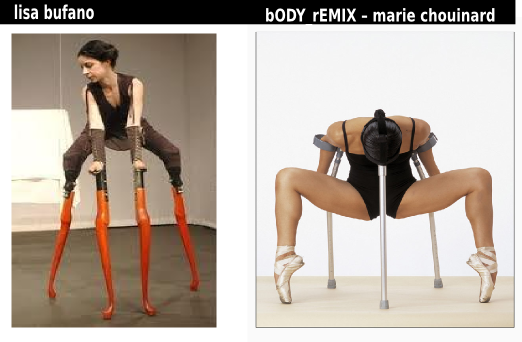 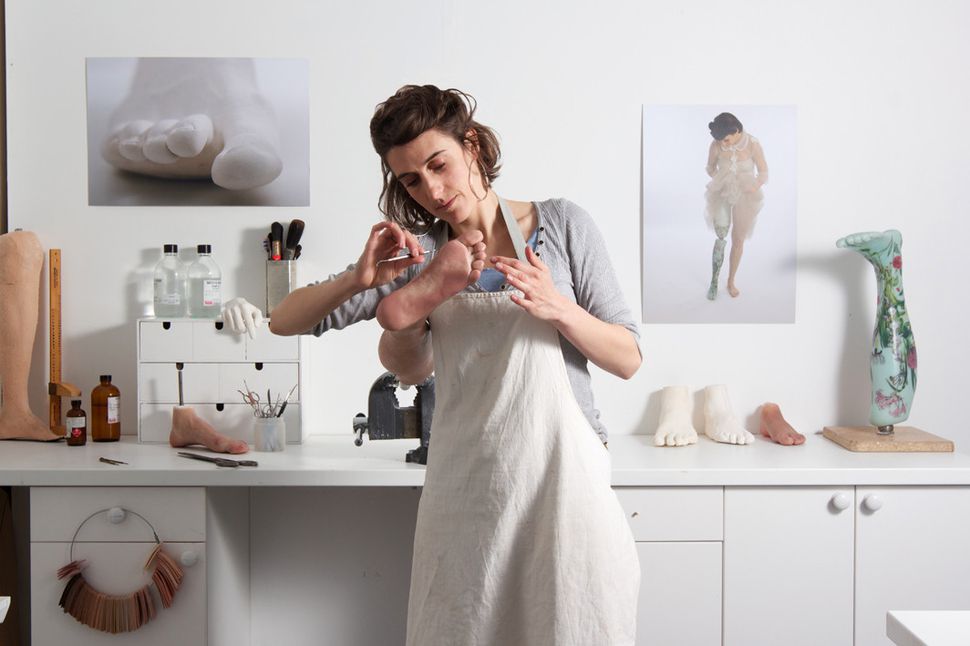 Las artes no son manualidades
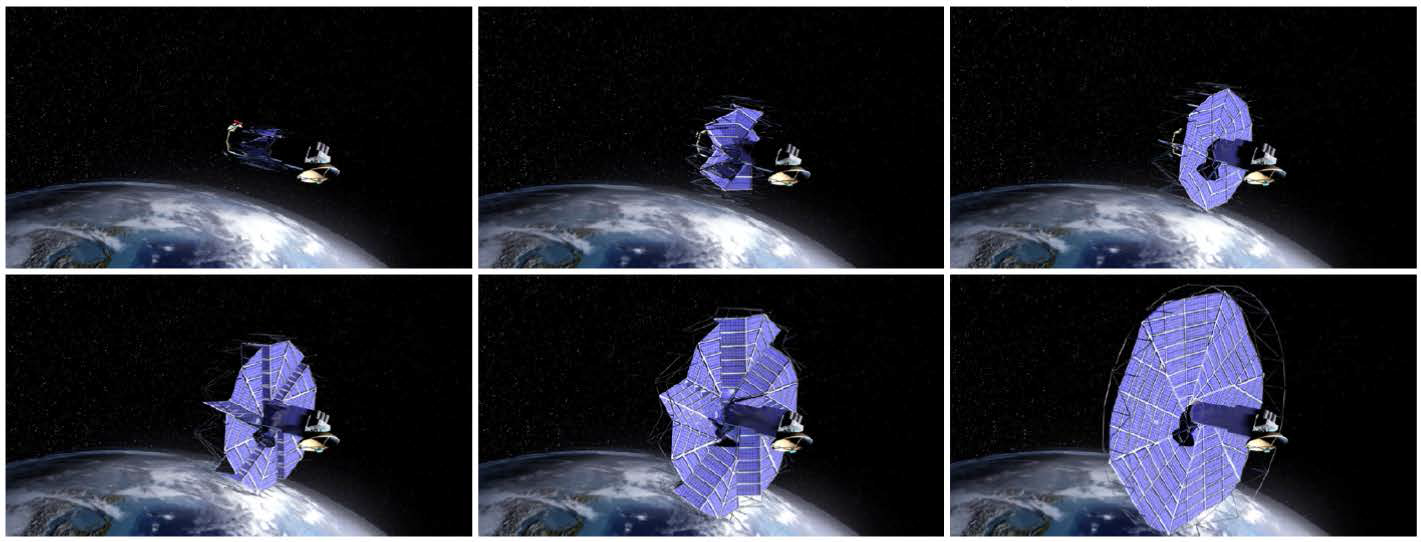 9
El bello caos de las estrellas danzantes
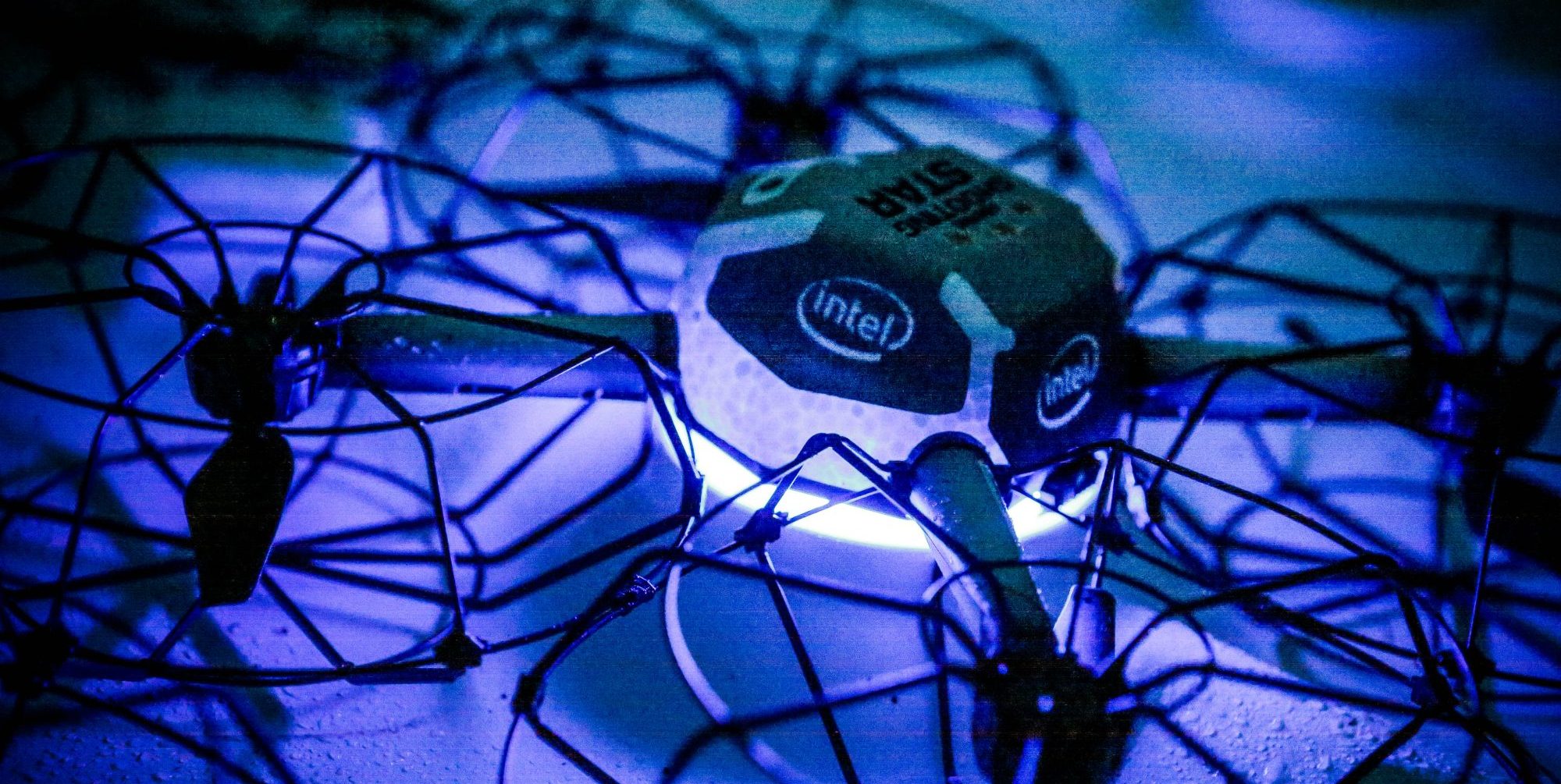 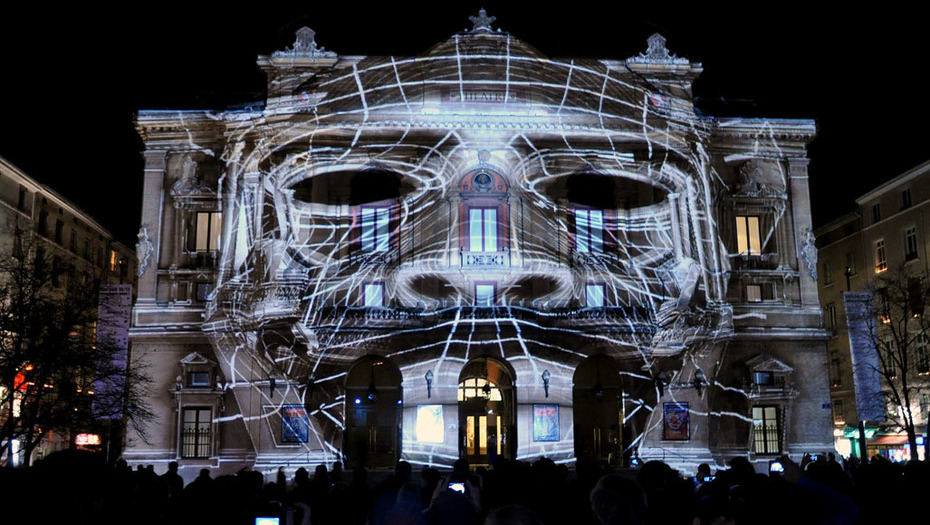 10
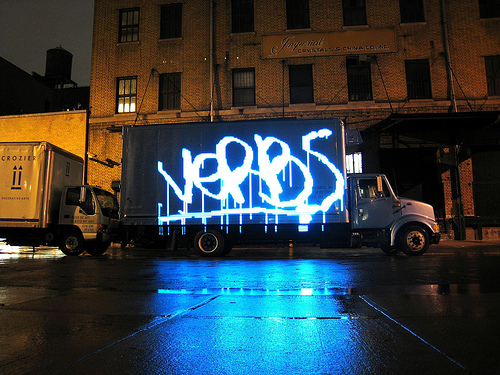 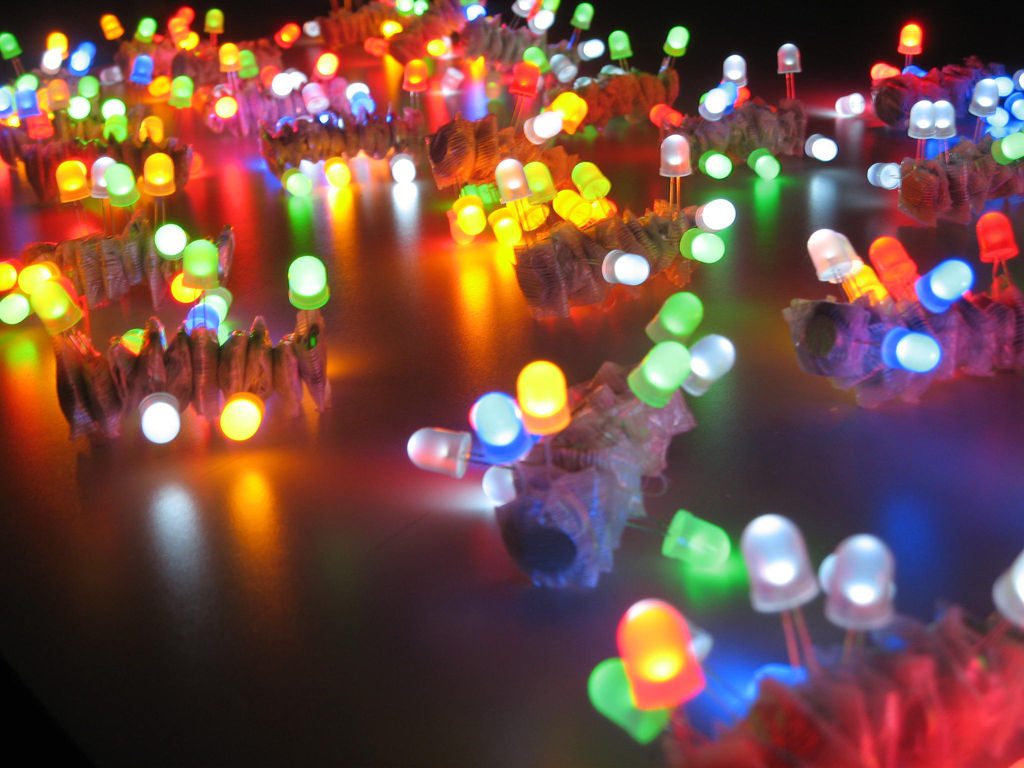 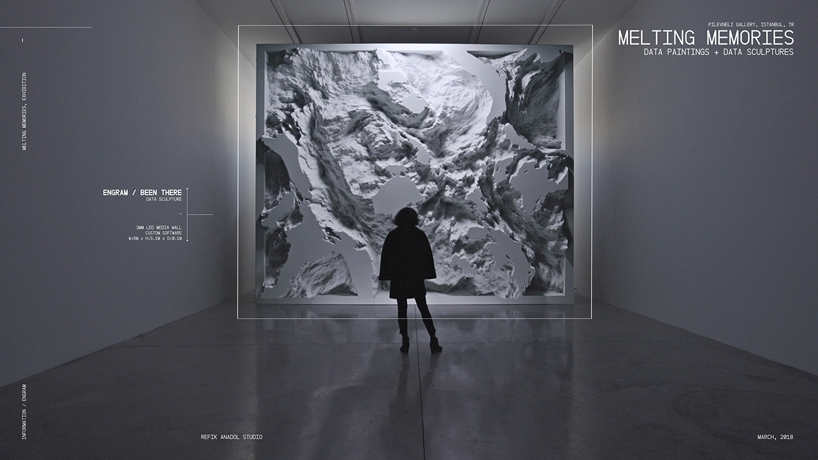 Susurros
11
"Refik Anadol reúne datos sobre los mecanismos neuronales del control cognitivo de un EEG (electroencefalograma) que mide los cambios en la actividad de las ondas cerebrales y proporciona evidencia de cómo funciona el cerebro a lo largo del tiempo" , explica una declaración en el sitio web del artista. ' Estos conjuntos de datos constituyen los bloques de construcción para los algoritmos únicos que el artista necesita para las estructuras visuales multidimensionales en exhibición'.
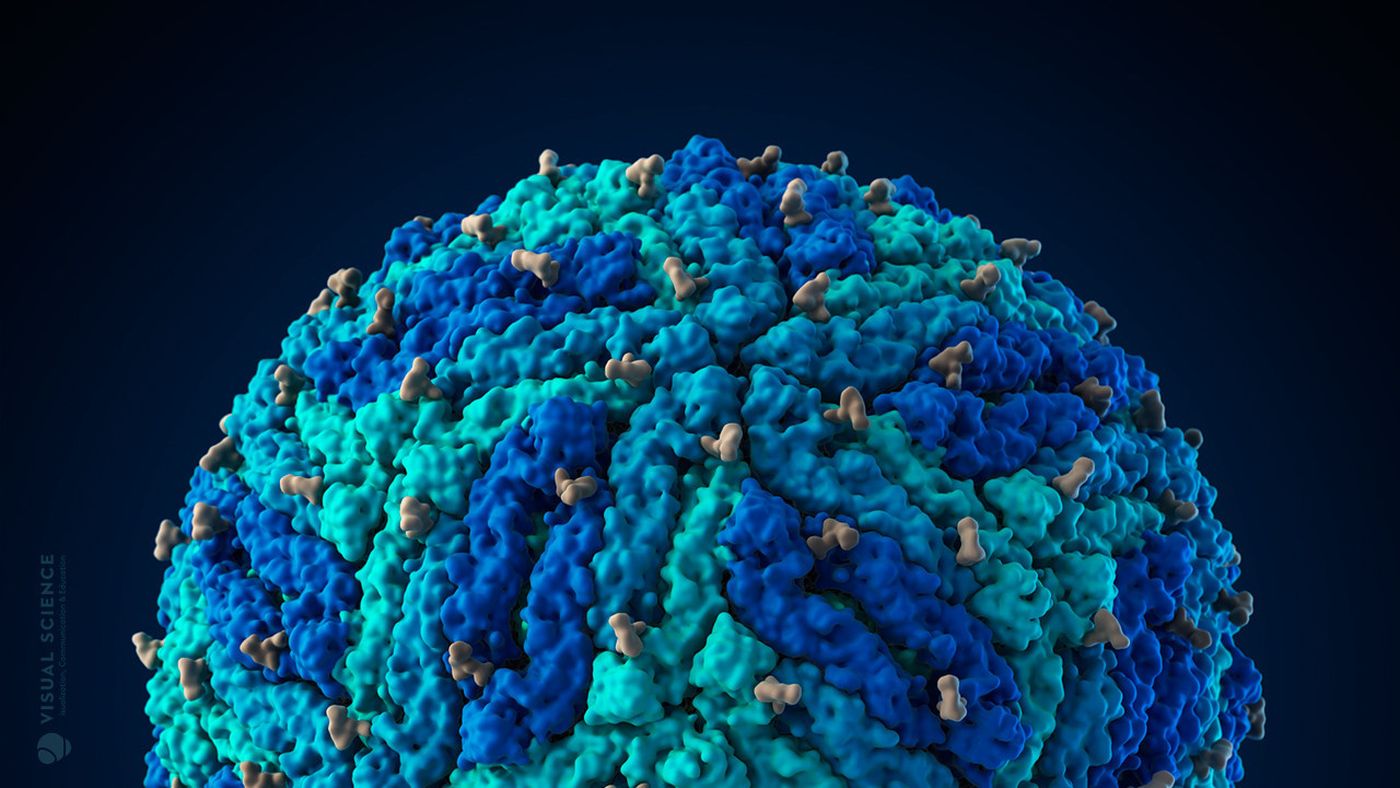 Zikahttps://www.visual-science.com/projects/
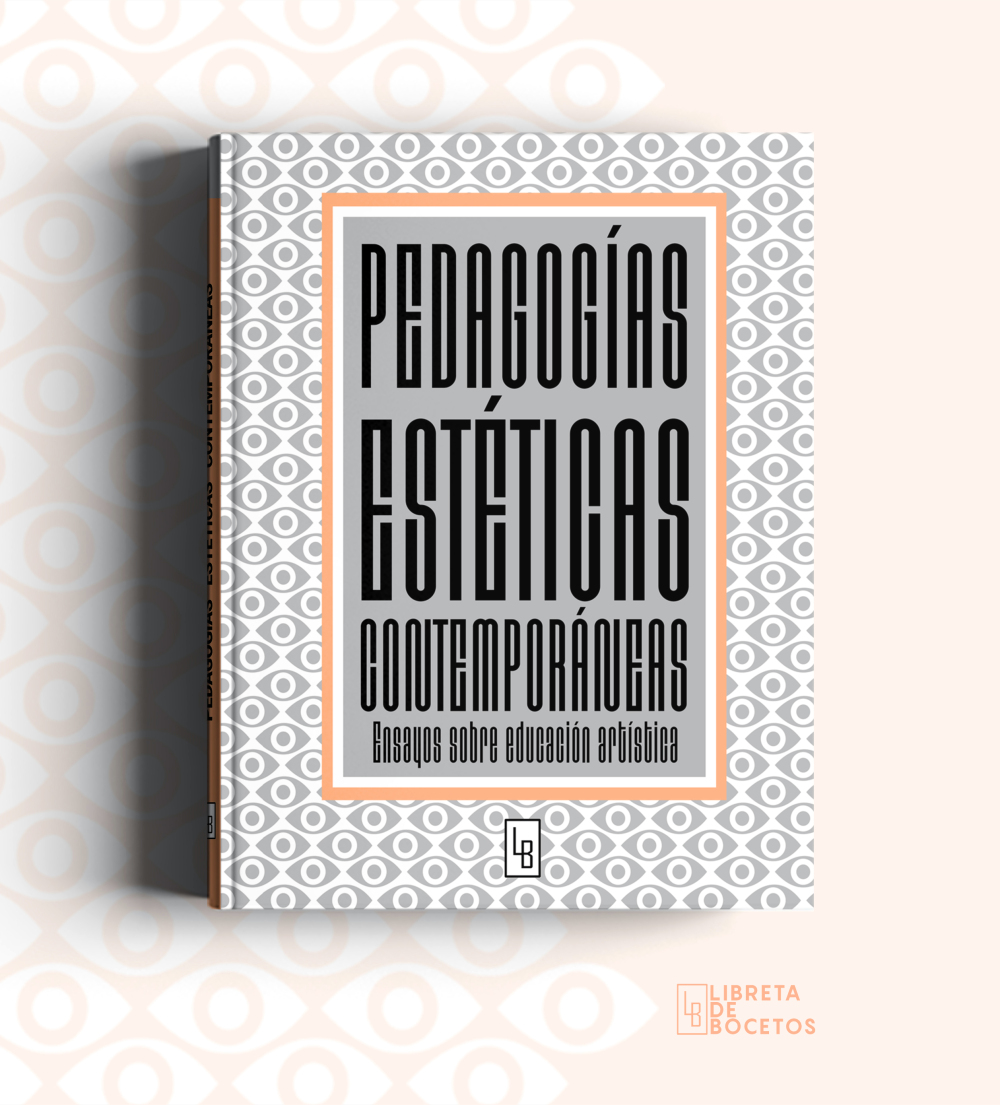 Pedagogías 
Estéticas 
contemporáneas
https://www.magisterio.com.co/libro/pedagogias-esteticas-contemporaneas


Pedagogías estéticas contemporáneas nos propone un nuevo punto de vista alrededor de la educación artística. Diez ensayos de maestros de arte, con un provocador discurso, comparten maneras innovadoras de interpretar el oficio del arte y la creatividad desde el pensamiento estético. Temas como las relaciones entre el arte y la creatividad científica, la enseñanza de la literatura, el reparto de lo sensible, el cine, la danza y la arteterapia, entre muchos otros, se desarrollan y tejen en el recorrido de esta publicación. Para todos aquellos interesados por la educación artística, consideramos que la percepción es en sí misma un proceso fundamental y cognitivo. Este libro fue concebido de una manera muy cuidadosa, pensando especialmente en los lectores, con el uso de un lenguaje claro y cuidadoso que le permitirá crear relaciones entre líneas del arte y líneas de la ciencia desde un razonamiento sensible.
13
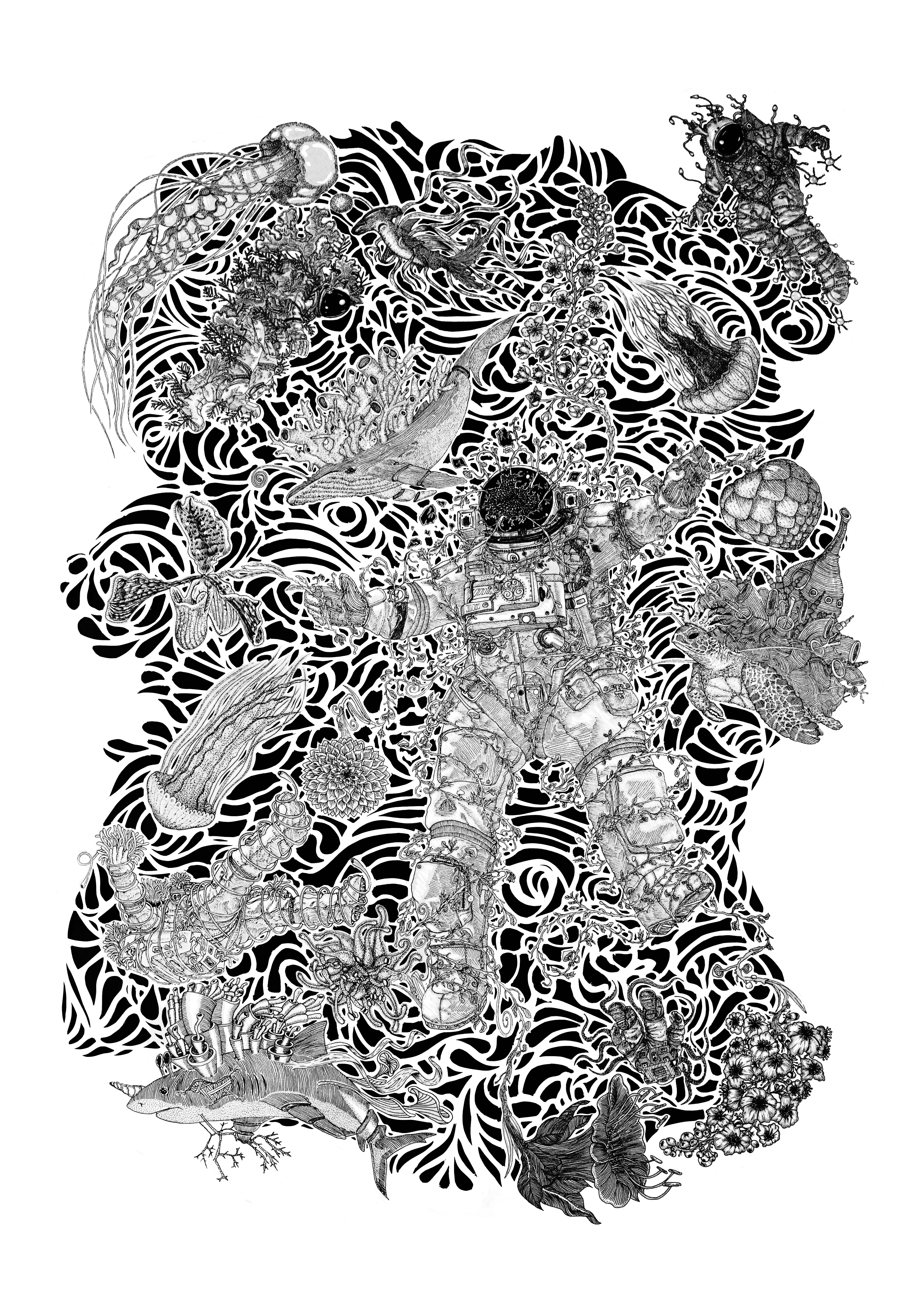 Gracias!
Preguntas?
14
Encuéntranos en:
web.facebook.com/LibretadeBocetos
nodoartes.wordpress.com
@Libredebocetos
yvirguezr@unal.edu.co
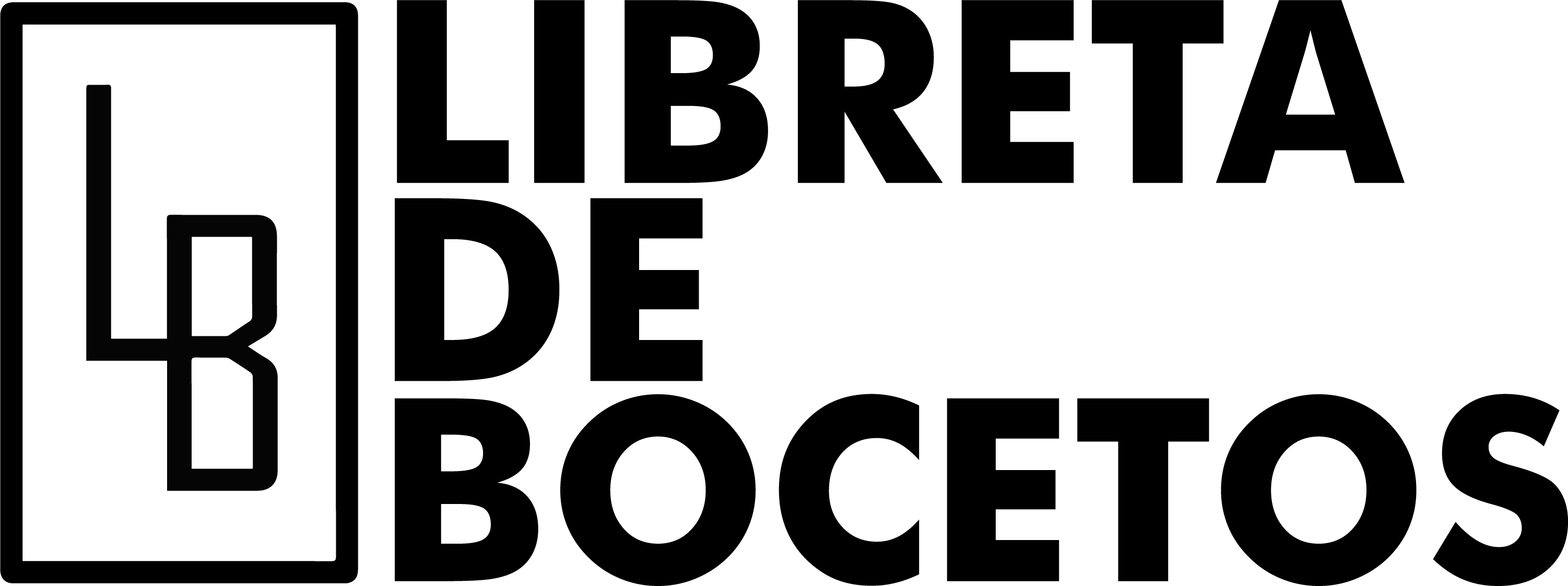